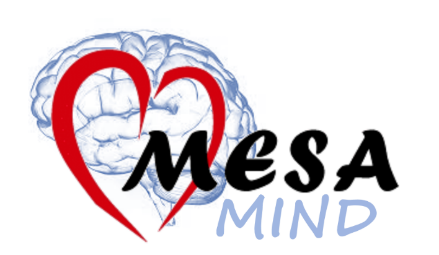 Updates
MESA Virtual SC 
June 29, 2020
Outline MESA Memory & MIND
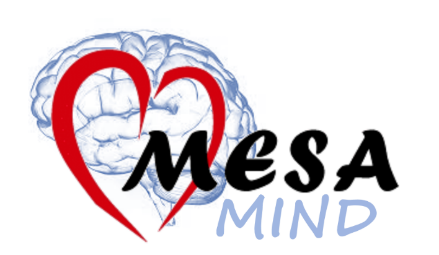 Acknowledgments to MESA-MIND Teams
MESA Ancillary and Steering Committees
MESA MIND Site PIs, Coordinators, and Staff
MESA Coordinating Center
WFU NeuroCog Team 
MIND Adjudication Committee
MESA MRI Center
MESA PET Center
MESA PWV Lab
Most importantly, our dedicated MESA Participants!
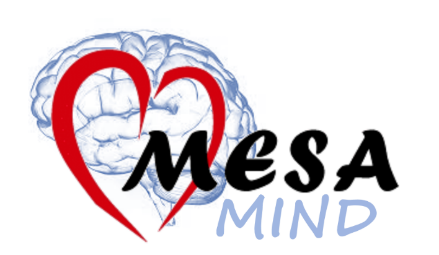 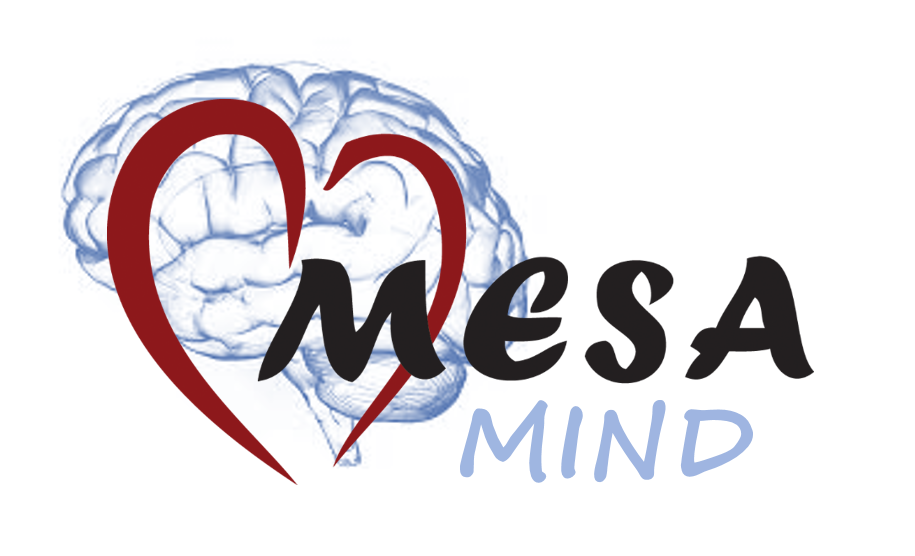 Multisite MESA-MIND Study (R01AG058969 MPI: Hughes, Hayden, Luchsinger)
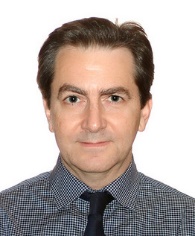 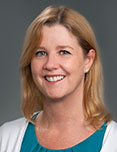 Centers
Wake Forest
Johns Hopkins
Columbia
Minnesota
Northwestern
UCLA
Target enrollment  2,500 MESA participants across all 6 sites:
Repeated cognitive testing (CASI + UDS v3) and brain MRI
Adjudication of cognitive impairment
Aβ-PET imaging sub-set of 1,000 
    (WFU, JHU, Columbia)
Recruitment Priority
Afib MRI
Willing in-person
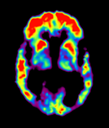 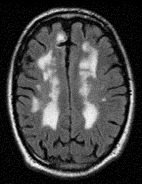 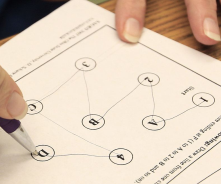 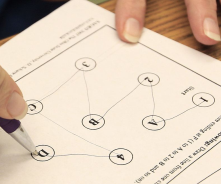 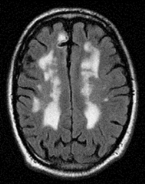 Memory
Cog
Cog
MRI
MRI
PET
Exam 5
Exam 6
MIND A
MIND B
2010	    2012            2014            2016            2018           2020            2022           2024
4
Consent
CompletionReport
[Speaker Notes: Module A – blood draw missing on 5%]
Proxy / Informants
Before COVID Era
Anno COVIDI
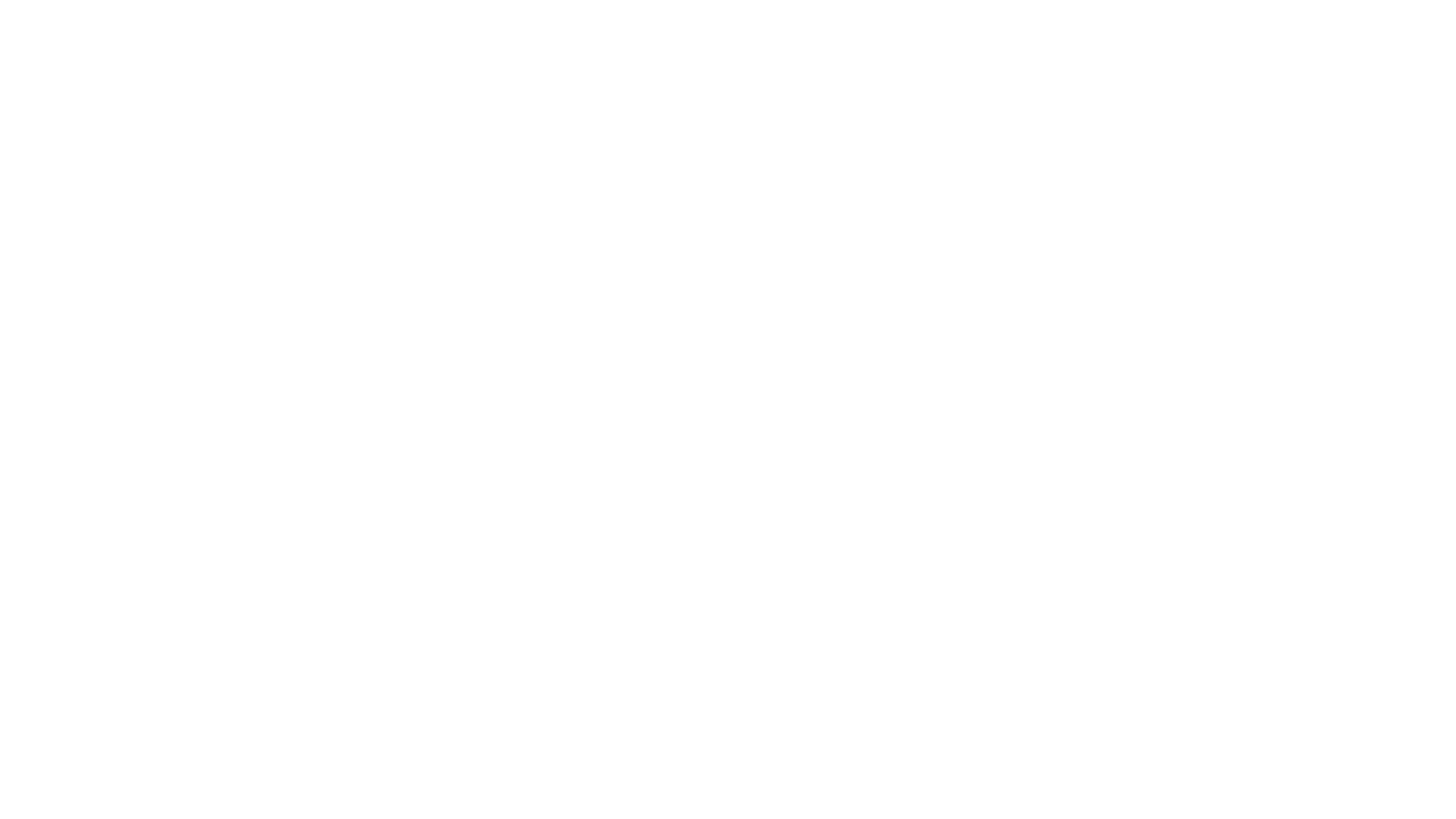 Effective strategies obtain visit data
Minimize participant contact and burden
Data fidelity between assessments
MESA MIND Planning in theCOVID era
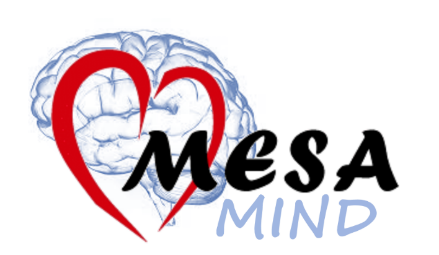 Adapting MIND to COVID eraTelephone Cognitive Testing
Recruitment Priorities for Restart
Next Steps: Planning MIND Visits in COVID era
Need for well-validated virtual assessments 
Validation study of TCog battery (WFU ADRC), compares
In-person
Telephone
Video
Imaging remains a necessity onsite
Virtual web-based visit options
Cognitive Testing, Questionnaires, Neurological Examination
Challenges: 50-75% of participants have internet access (FU21)
Potential Solution: supply tablet with wireless connectivity
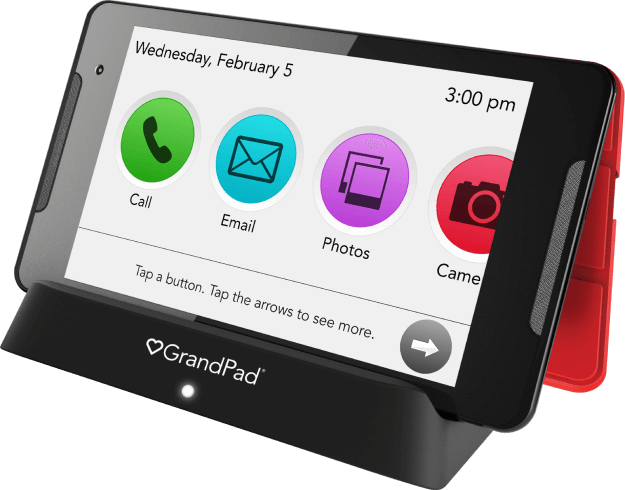 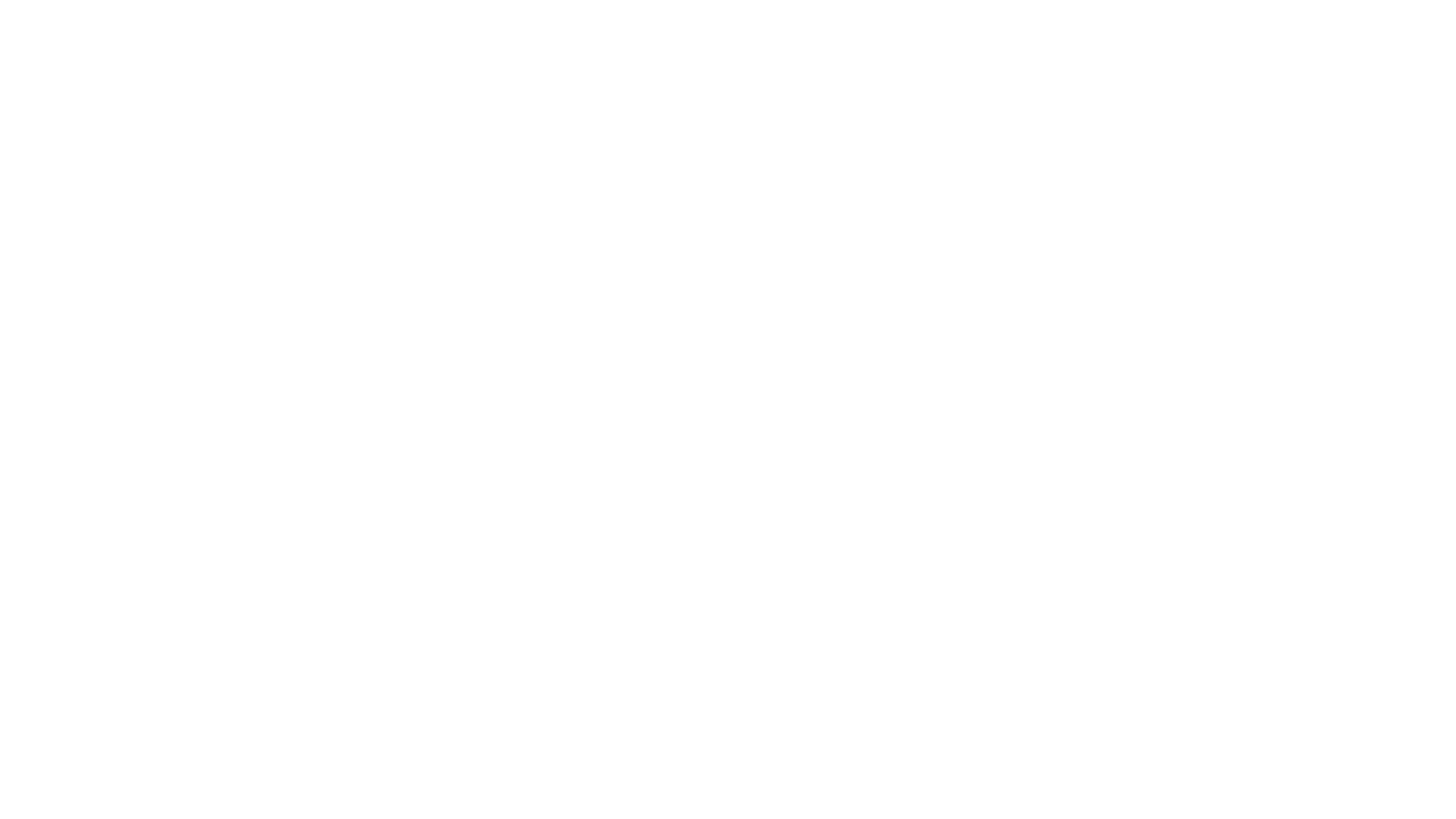 Questions?